Governo Aberto e Inovações Democráticas
Semana de Governo Aberto
Painel 3: Como a participação pode acontecer?

28 de maio de 2024
O Desafio da Participação
O desafio de criar um círculo virtuoso da participação - cada vez mais pessoas, sobretudo aquelas atualmente sem voz na arena,  se engajando no debate, na busca de soluções e na tomada de decisões políticas – dando sentido para a política e mudando a chave da sociedade do “modo consumidor” para o “modo cidadão” é o que tem motivado desde o final da Guerra Fria diferentes movimentos, estudos, experimentos, iniciativas acadêmicas, da sociedade civil e mais recentemente da política institucional e da gestão pública a empreenderem o que chamamos de 'inovações democráticas’. *
* Cervellini, S.: Opinião Pública e novas formas de Participação Politica; in Figueiredo, R. (org) Brasil nos anos 2020, desafios e possibilidades, Scriptum Editorial, São Paulo, 2020.
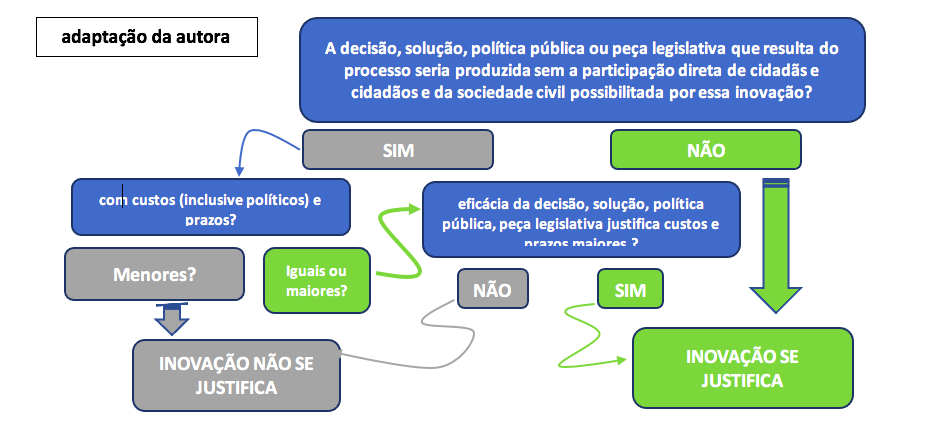 *
* Smith, G. Democratic Innovations, Designing institutions for citizen participation, Cambridge University Press, New York, 2009.
Momentos da Participação
Participação Única, Ad Hoc, Esporádica

Input para Política/Legislação
Tomada de Decisão
Mapeamento 
Co-criação
Participação Regular, Contínua, Cíclica

Processos anuais ou Plurianuais
Transparência ativa
Monitoramento
Ouvidoria
Inclusão
Pluralidade
Profundidade
Escala
Representatividade
Sustentabilidade
Por que (e Quando) Assembleias Cidadãs (ou Minipúblicos)?
Chamamento ativoRepresentatividadeSorteio CidadãoIncentivo à participação
Tempo
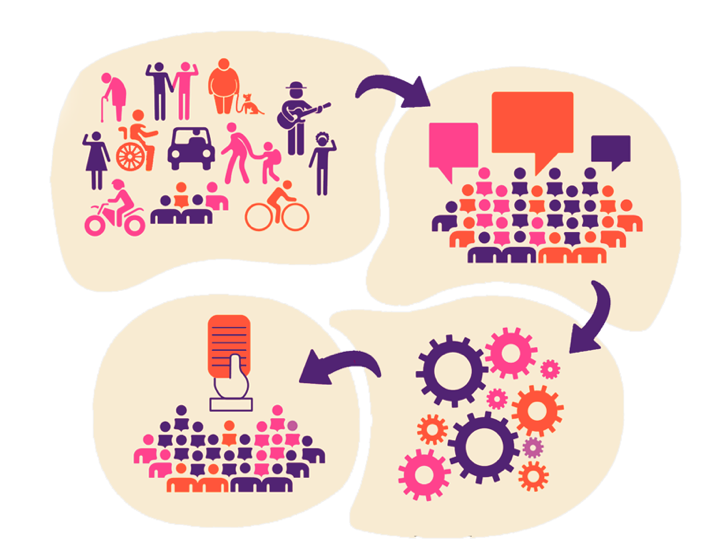 Grupo de Conteúdo
Informação
Pluralidade
Relatório de Recomendações CidadãsResultado Públicos e Acionáveis
Deliberação
Modo Cidadão
Complexidade
Decisão difícil
Tempo e condições para integrar ao ciclo de decisão
Inovação e Institucionalização
O uso das Assembleias Cidadãs e de outros formatos menores e mais rápidos vem se proliferando. Existem processos e experimentos em várias partes do mundo, sobretudo na Europa (incluindo a propria governança da Comunidade Européia) para institucionalizar o sorteio cidadão e a deliberação cidadã.
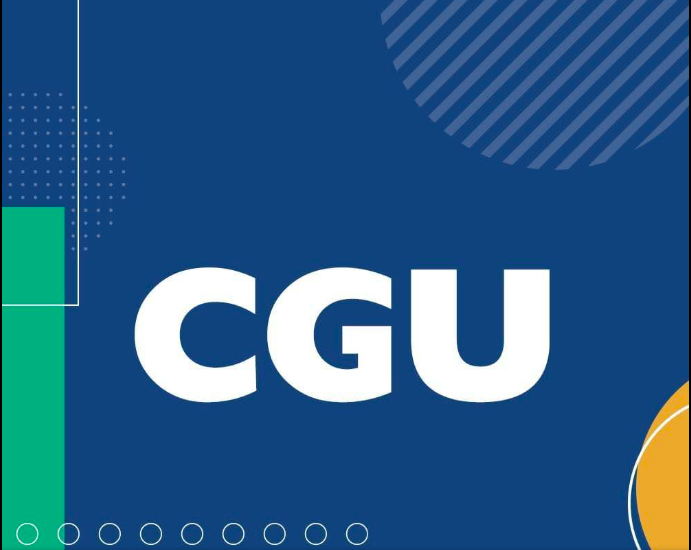 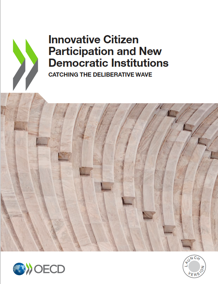 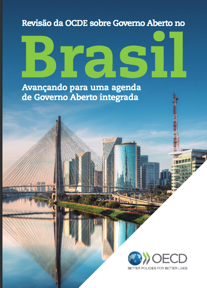 Relatório OCDE Governo Aberto no Brasil - Junho 2022
Minipúblicos youtube Governo Aberto
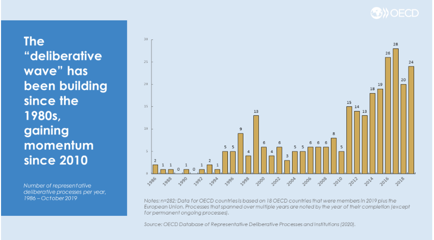 EaD e Comunidade de Prática
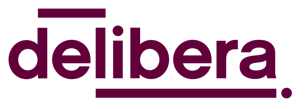 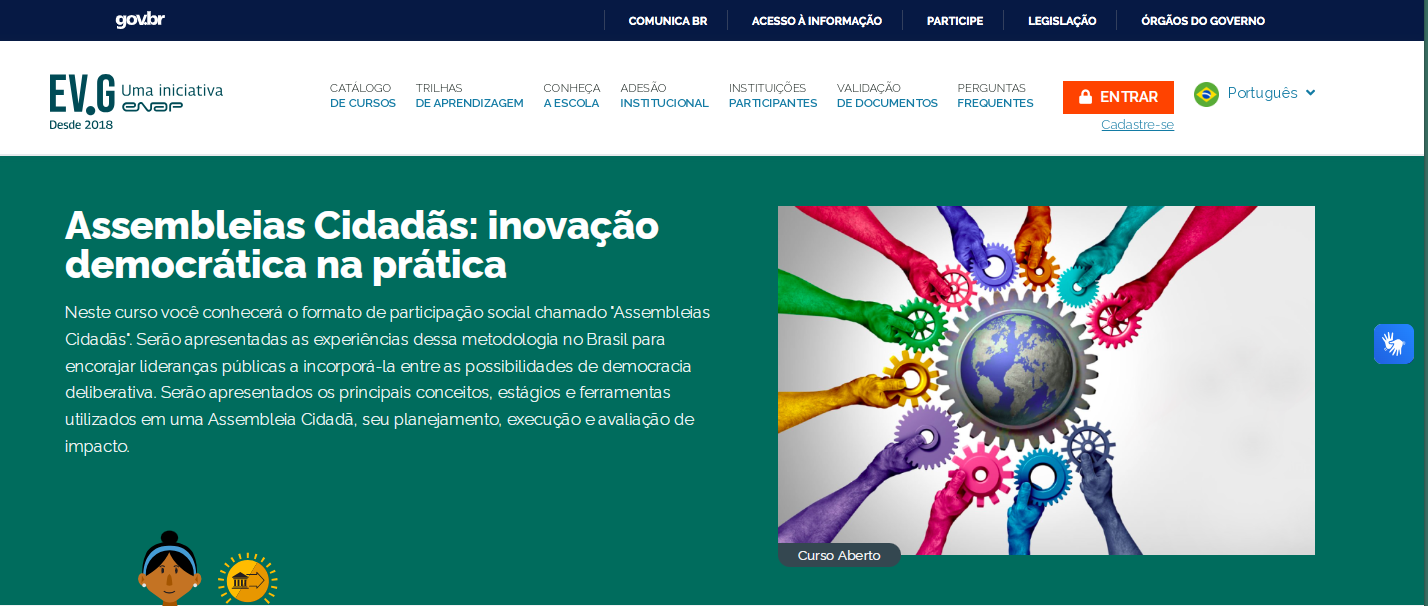 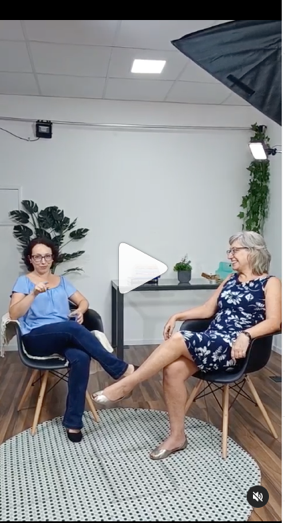 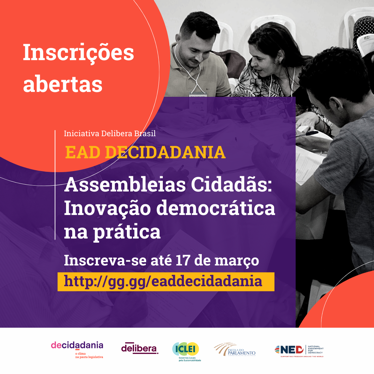 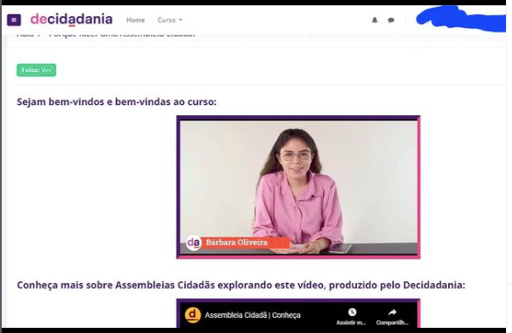 2022: 84 certificados
Minidocumentários e Depoimentos
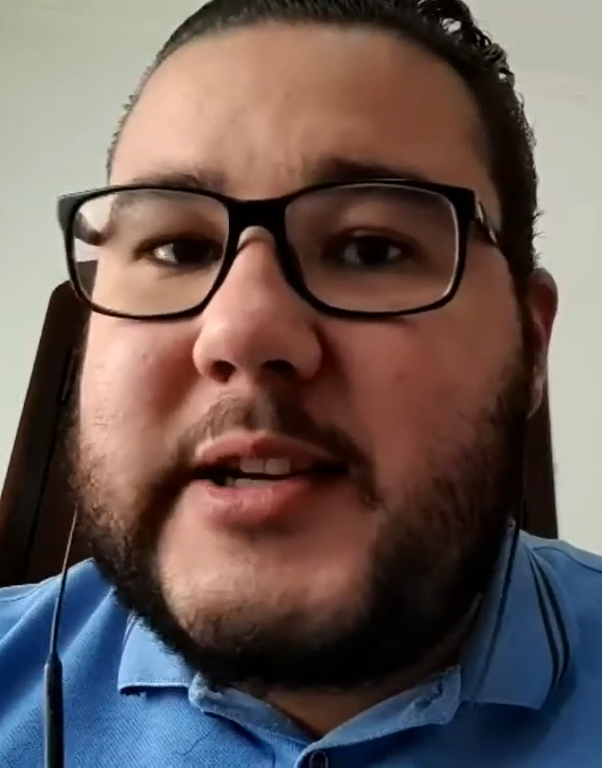 “Todas as decisões foram tomadas em conjunto, tudo que a gente pensou foi debatido, foi discutido para a gente chegar num senso comum.”

Lucas da Silva Wrigg - participante do Minipúblico de Pirituba-Jaraguá /ReageSP 

https://youtu.be/3RfgEbqC06M?si=pfNBxWp_9bqe1GKd&t=27
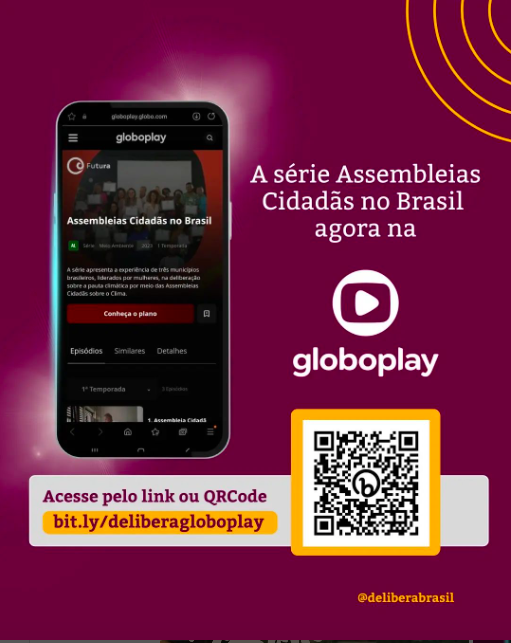 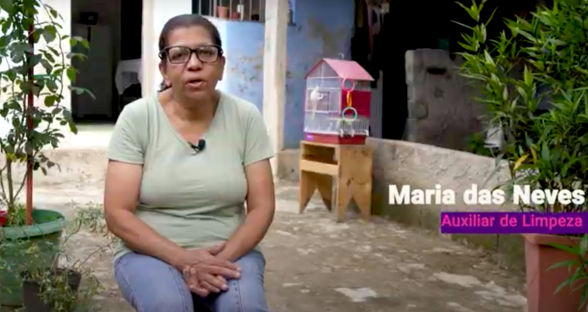 “Eu olhei (o convite) e vi que era da Prefeitura, então eu achei que era uma multa...”

Maria das Neves participante da Assembleia Cidadã pelo Clima de Francisco Moratohttps://youtu.be/wfOOPRNDy4g?si=9LhVv6Ryil7o0o1K&t=11
Obrigada!
Contatos
silvia@deliberabrasil.org

Silvia Cervellini (11) 99471-5952
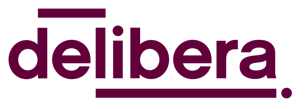